Chapter 33 Problems
3,10,17,21,22,26,32,33,37
3. An AC power supply produces a maximum voltage ΔVmax = 100 V. This power supply is connected to a 24.0-Ω resistor, and the current and resistor voltage are measured with an ideal AC ammeter and voltmeter, as shown in Figure P33.3. What does each meter read? Note that an ideal ammeter has zero resistance and that an ideal voltmeter has infinite resistance.
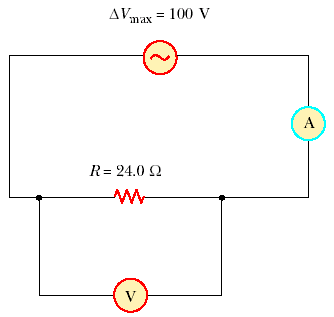 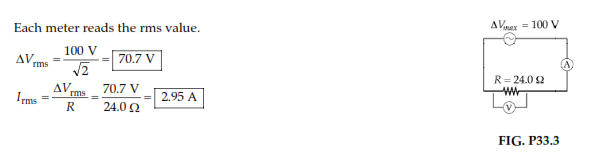 10. An inductor has a 54.0-Ω reactance at 60.0 Hz. What is the maximum current if this inductor is connected to a 50.0-Hz source that produces a 100-V rms voltage?
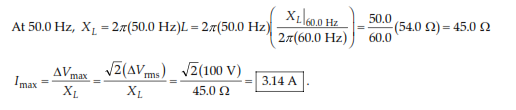 17. What maximum current is delivered by an AC source with ΔVmax = 48.0 V and f = 90.0 Hz when connected across a 3.70-μF capacitor
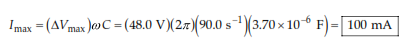 21. A series AC circuit contains the following components: R = 150 Ω, L = 250 mH, C = 2.00 μF and a source with ΔVmax = 210 V operating at 50.0 Hz. Calculate the (a) inductive reactance, (b) capacitive reactance, (c) impedance, (d) maximum current, and (e) phase angle between current and source voltage.
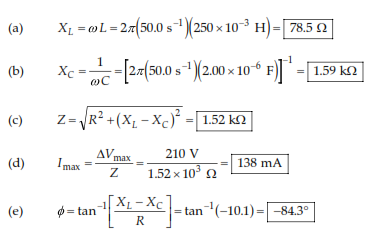 22. A sinusoidal voltage Δv(t) = (40.0 V) sin(100t) is applied to a series RLC circuit with L = 160 mH, C = 99.0 μF, and R = 68.0 Ω. (a) What is the impedance of the circuit? (b) What is the maximum current? (c) Determine the numerical values for Imax, ω, and φ in the equation i(t) = Imax sin(ωt – φ).
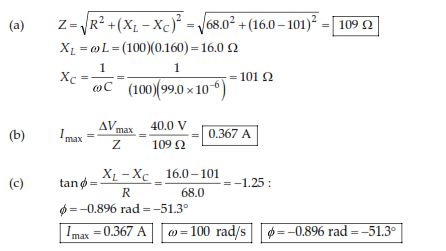 26. An AC source with ΔVmax = 150 V and f = 50.0 Hz is connected between points a and d in Figure P33.26. Calculate the maximum voltages between points (a) a and b, (b) b and c, (c) c and d, and (d) b and d.
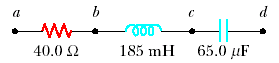 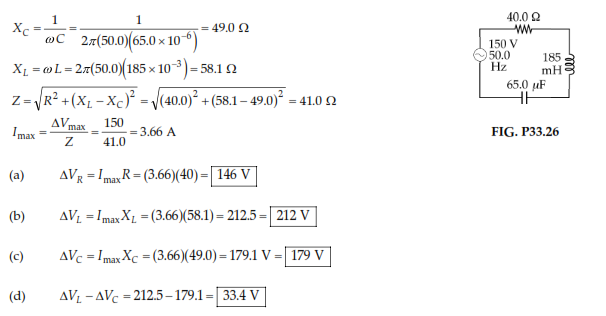 32. A series RLC circuit has a resistance of 45.0 Ω and an impedance of 75.0 Ω. What average power is delivered to this circuit when ΔVrms = 210 V?
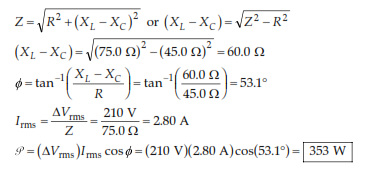 33. In a certain series RLC circuit, Irms = 9.00 A, ΔVrms = 180 V, and the current leads the voltage by 37.0°. (a) What is the total resistance of the circuit? (b) Calculate the reactance of the circuit (XL – XC).
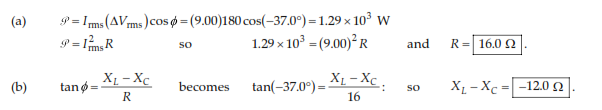 37. An RLC circuit is used in a radio to tune into an FM station broadcasting at 99.7 MHz. The resistance in the circuit is 12.0 Ω, and the inductance is 1.40 μH. What capacitance should be used?
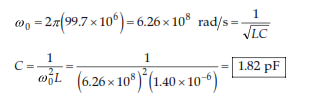